Called to Account The Bible and Its Influence
Tara Baisley-Gomes
Major Messages from Minor Prophets
Minor Prophets received their name not due to their significance but because their books are relatively short. Their messages, like those of major prophets, emphasize remaining faithful to the covenant.
The Arts
The Requiem Hymn Dies Irae, inspired by passages from Zephaniah, has been influential in classical music and popular culture, conveying themes of impending doom.
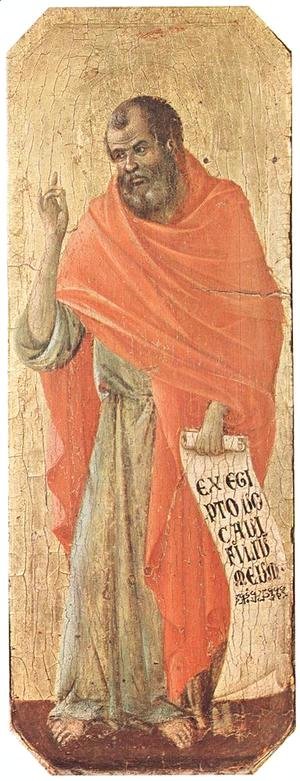 The Unconditional Love of God
Hosea's metaphor of marriage and parenthood illustrates God's unwavering love for Israel despite their unfaithfulness.
This Photo by Unknown author is licensed under CC BY-NC-ND.
Reluctance and Redemption
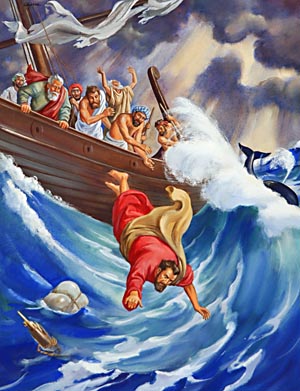 Jonah's story, though familiar, carries profound lessons about obedience, mercy, and the universality of God's compassion.
This Photo by Unknown author is licensed under CC BY-NC-ND.
Justice and Mercy
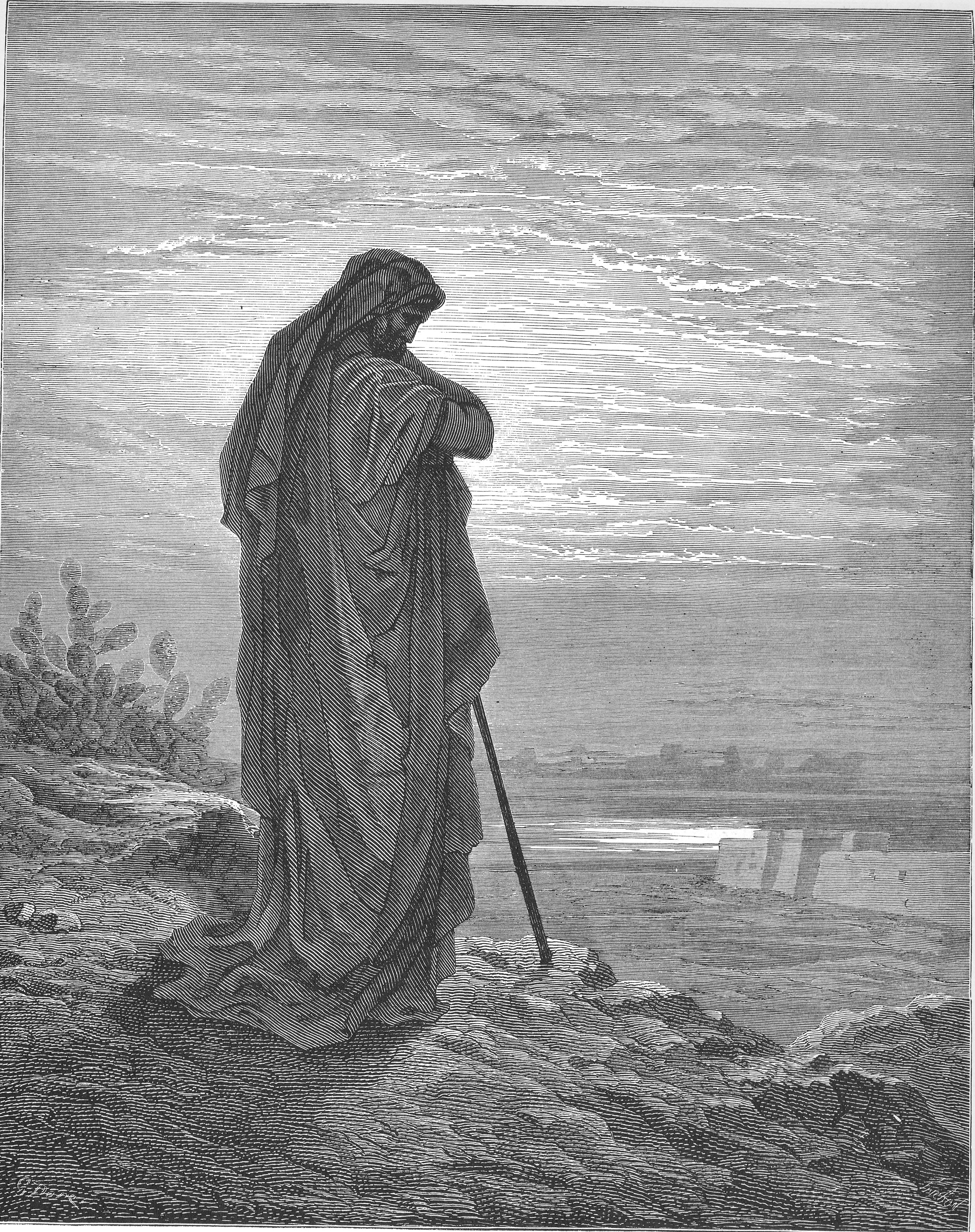 Amos and Micah emphasize the importance of balancing justice with mercy, condemning social injustices and false religious practices.
This Photo by Unknown author is licensed under CC BY-SA.
Haggai, Zechariah, and Malachi
These prophets focus on restoring religious practices, social justice, and anticipation of God's perfect reign.
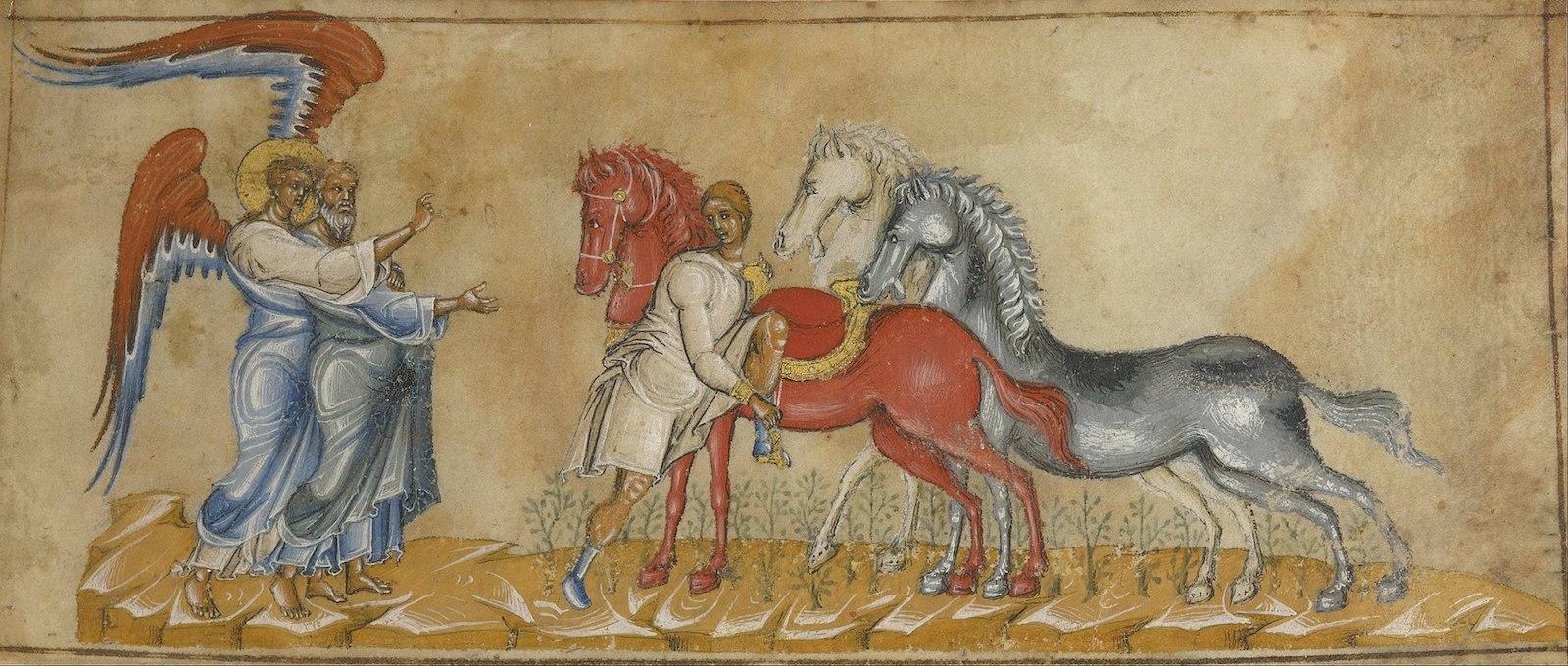 https://www.myjewishlearning.com/article/haggai-zechariah-and-malachi-back-in-the-land/
Conclusion
Despite the end of the prophetic era, the messages of the prophets continue to influence religious and cultural thought, shaping notions of justice, mercy, and divine love.